DCPS 
After School Programs
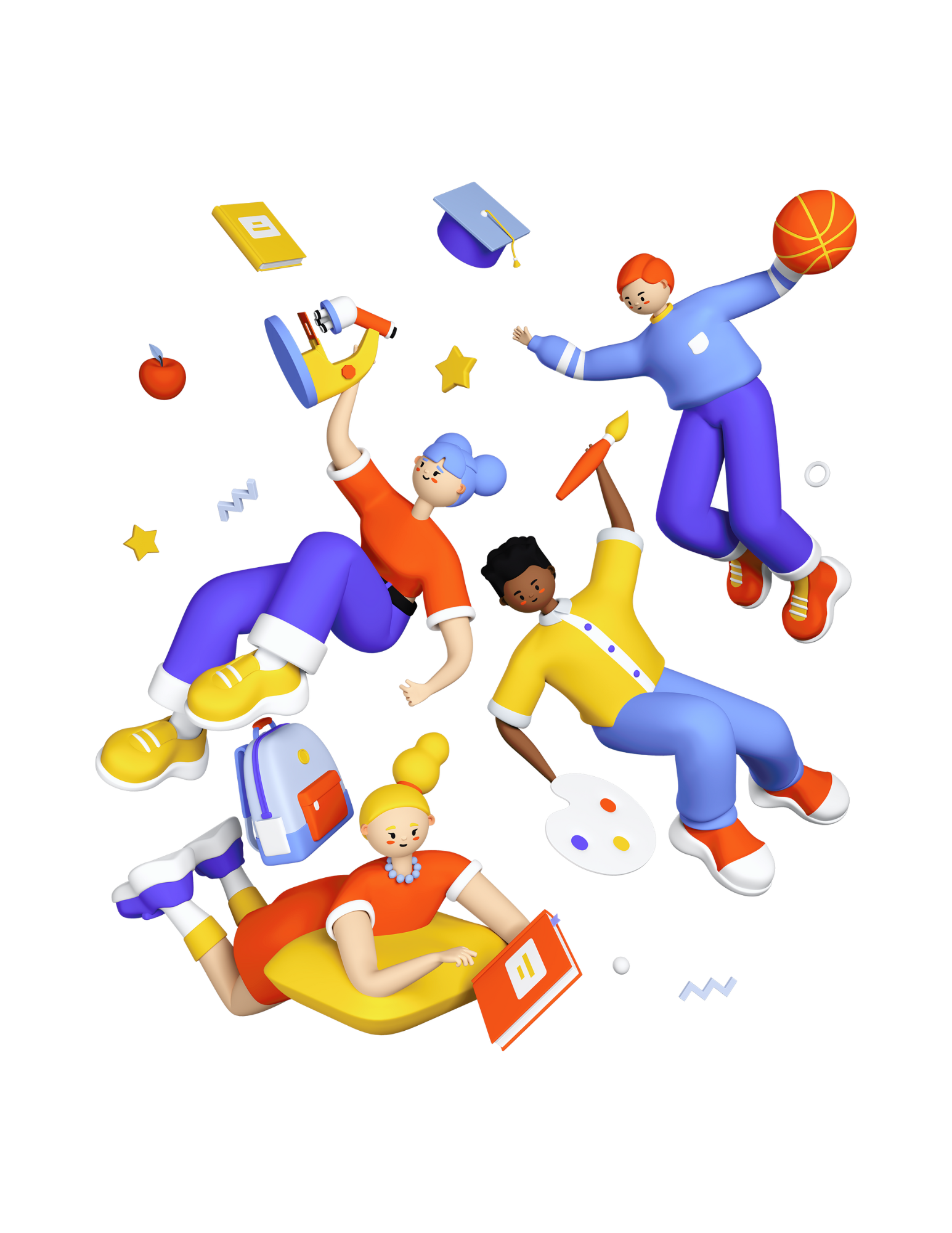 Managing Behaviors
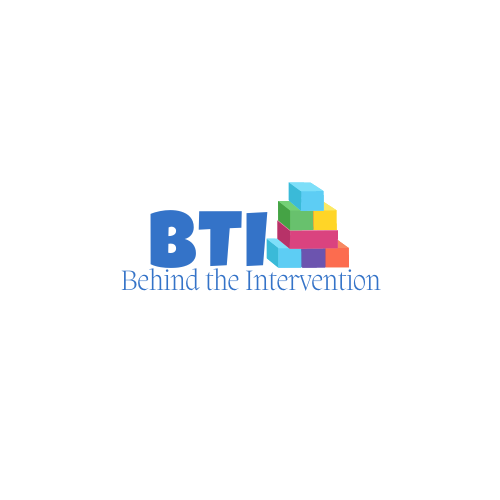 CAN FUN, FLEXIBILITY AND DISCIPLINE     CO-EXIST?
DO YOU HAVE A PLAN
DO YOU HAVE A BACK UP PLAN
DO YOUR ACTIVITIES INCLUDE SOME TYPE OF MOVEMENT
DID YOU CREATE OPPORTUNITIES FOR EVERYONE TO RESPOND (ALL-INCLUSIVE ACTIVITIES)
ARE YOUR ACTIVITIES TIERED BASED ON BEHAVIOR OR COMPLETED HOMEWORK
ARE YOU USING EFFECTIVE LANGUAGE?
HOW ARE STUDENTS GREETED WHEN THEY ENTER THE PROGRAM?
ARE YOU PATIENT WHILE ASSISTING THEM WITH HOMEWORK?
DO YOU DISCIPLINE WITH LOVE?
DO YOU TELL THEM HOW GREAT THEY ARE?
PUT THESE TERMS IN ORDER OF IMPORTANCE 
TO HAVE A SUCCESSFUL PROGRAM
CONSISTENCY
DISCIPLINE
RELATIONSHIP
[Speaker Notes: ASK PARTICIPANTS TO DISCUSS IN SMALL GROUPS BUT TO ANSWER INDEPENTLY
ASK FOR VOLUNTEERS TO BRIEFLY DISCUSS WHY THEY CHOOSE THE ORDER THEY DID
WRAP UP WITH MY ORDER BUT EMPHASIZE THE IMPORTANCE OF MINDSET REGARDLESS OF THE ORDER]
Reminders
Warnings & 
Consequences
[Speaker Notes: Ask what does a clean and organized space look like
What are some ways we can make sure all the students know and understand what is expected of them
Reframing - Reminders warnings consequences]
Reminders
REMINDERS ARE USED TO BENIGNLY REMIND KIDS OF WHAT IS ACCEPTABLE AND APPROPRIATE BEHAVIOR WITHOUT THE INFLUENCE OF CONSEQUENCES.

Why do we give reminders?  So kids can learn to self regulate and self correct

How do you give a reminder? 
Hand gestures
Using attention signals
Hit the lights
Eye contact
Giving a verbal reminder of the expectation to the group

How do you get your students attention?
[Speaker Notes: Ask what does a clean and organized space look like
What are some ways we can make sure all the students know and understand what is expected of them
Reframing - Reminders warnings consequences]
Warnings
WARNINGS ARE USED TO IDENTIFY AND EXPLICITLY EXPLAIN TO THE STUDENT WHAT THEIR INAPPROPRIATE BEHAVIOR IS AND THE NEGATIVE EFFECT IT IS HAVING ON THE GROUP. 

How are warnings given?  Warnings are not meant to be adversarial or threatening. They should be done in private or semi-private and in a matter-of-fact manner. A warning should not be you issuing a consequence, but instead, its you showing them the consequences they will earn if the behavior doesn’t stop.
[Speaker Notes: Ask what does a clean and organized space look like
What are some ways we can make sure all the students know and understand what is expected of them
Reframing - Reminders warnings consequences]
Consequences
CONSEQUENCES ARE THE RESULT OF INAPPROPRIATE BEHAVIOR THAT THE STUDENT HAS NOT BEEN ABLE TO MODIFY INDEPENDENTLY. CONSEQUENCES SHOULD FIT THE OFFENSE AND NOT GO TOO FAR. 

How do you give consequences? 
Consequences should be given in a manner that recounts your previous 
	attempts to get the student to change their behavior 
You should not be emotional 
They should not be done in front of others or in an admonishing manner
[Speaker Notes: Ask what does a clean and organized space look like
What are some ways we can make sure all the students know and understand what is expected of them
Reframing - Reminders warnings consequences]
Can you master the 3 P’s?
Consequences
PREDICT
PREPARE
PREVENT
[Speaker Notes: Ask what does a clean and organized space look like
What are some ways we can make sure all the students know and understand what is expected of them
Reframing - Reminders warnings consequences]
PREDICT
What are things you can predict about your students?
RELATIONSHIP DYNAMICS
HUNDER
ENERGY LEVELS
MOODS
FRUSTRATED
EXCITEMENT
HYPER
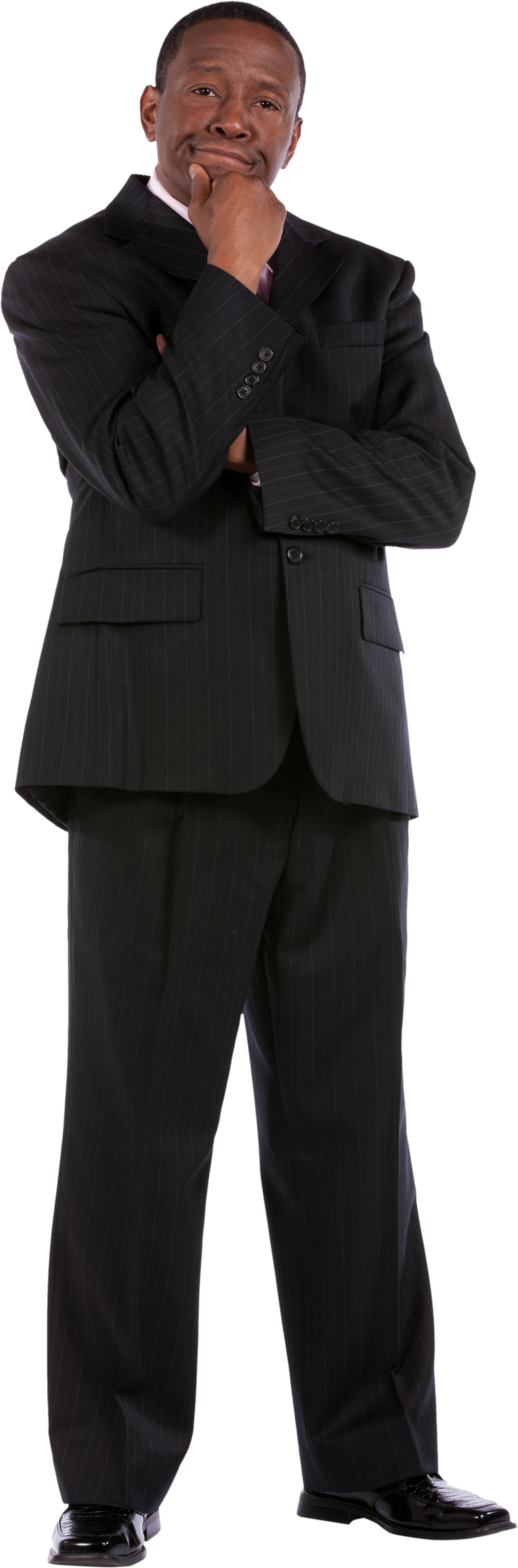 What things can you predict about your activity/program?
STAFFING
SPACING
MATERIALS/RESOURCES
TIMING
What things can you predict about yourself?
ENERGY LEVEL
YOUR OWN BAGGAGE
MOOD
THERE IS VALUE IN KNOWING WHAT’S COMING!
PREPARE
Why prepare?
Helps increase your confidence
Remain calm in stressful situations
Use time effectively
Enhance student learning
Fewer disciplinary issues
Increases your chances of success
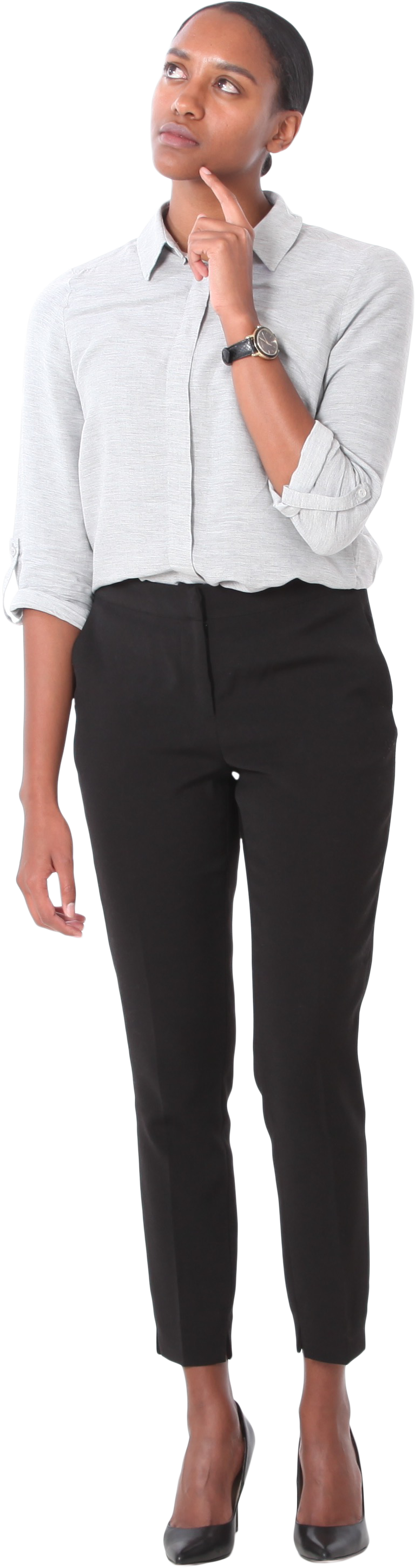 What things can you prevent based on how you predict and prepare?
	Examples:
Student conflicts
Counter-aggression
Disruptive behavior
Kids feeling left out
Staff frustration

Scenario discussion
PREVENT
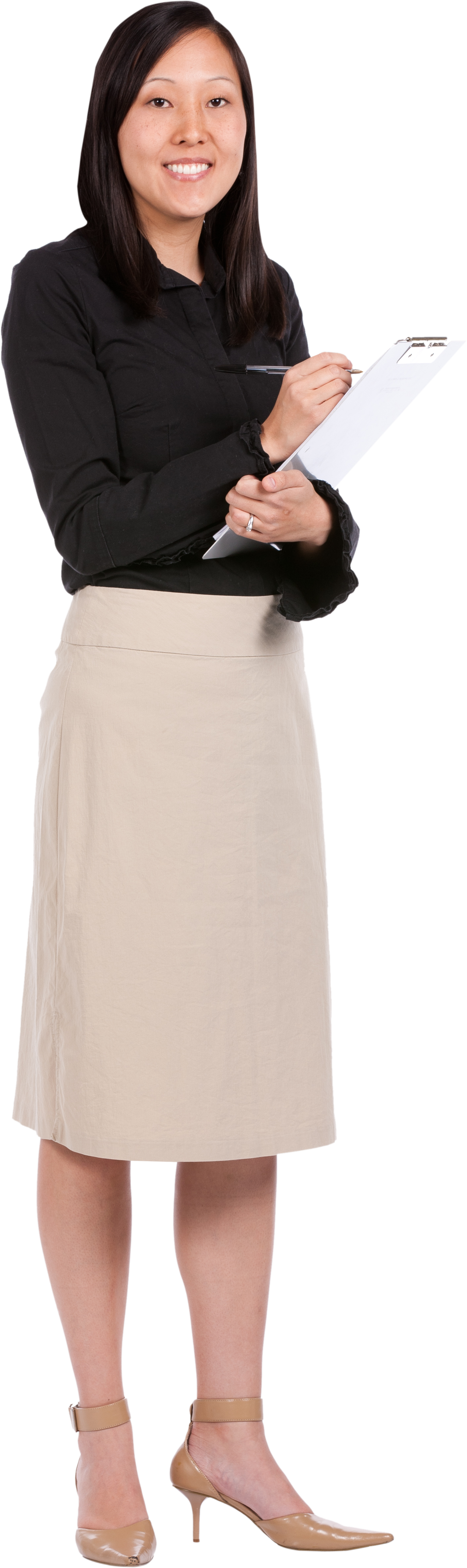 3 P’s SCENARIO
IMAGINE THAT YOU HAVE BEEN PLANNING AN OUTDOOR ACTIVITY WITH YOUR STUDENTS. THE PREVIOUS TWO DAYS YOU HAVE BEEN WORKING WITH YOUR STUDENTS TO PREPARE THEM TO PARTICIPATE IN THIS FUN AND EXCITING ACTIVITY. YOU HAVE EVEN USED PARTICIPATION IN THIS PARTICULAR ACTIVITY AS A BEHAVIOR MODIFIER TO KEEP YOUR KIDS FOCUSED ON COMPLETING WORK.  HOWEVER, TODAY, ON ACTIVITY DAY, IT IS POURING RAINING. 

What predictions can you make?
How can you be prepared as students enter the program?
What might you have prevented?
SCENARIO 1
MARTIN HAS HAD A ROUGH DAY IN SCHOOL TODAY. HIS MOM WAS CALLED BECAUSE HE THREW SOMEONE’S LUNCH IN THE TRASH. ONE OF MARTIN’S TEACHERS WORKS IN THE AFTERSCHOOL PROGRAM AND HAS REPORTED TO EVERYONE ELSE WHAT KIND OF DAY MARTIN HAD. MARTIN IS PART OF YOUR GROUP AND IS GETTING READY TO PARTICIPATE IN ONE OF YOUR ACTIVITIES WHEN HIS TEACHER COMES OVER AND BEGINS TO ADMONISH MARTIN AND TELLS HIM THAT HE WON’T BE PARTICIPATING IN ANY ACTIVITIES TODAY. HOW WOULD YOU RESPOND TO THE STAFF AND HOW WOULD YOU RESPOND TO MARTIN?
SCENARIO 2
YOU HAVE A RAMBUNCTIOUS GROUP OF STUDENTS THAT COME IN TURNED ALL THE WAY UP EVERYDAY WHEN THEY ENTER YOUR PROGRAM. YOU’VE TRIED TO BE UNDERSTANDING, BUT IT TAKES SO LONG FOR THEM TO SETTLE DOWN THAT YOU OFTEN START ACTIVITIES LATE AND OTHER STUDENTS ARE GETTING THE BENEFIT OF HAVING STAFF TO HELP THEM BECAUSE SO MUCH ATTENTION IS BEING GIVEN TO THE STUDENTS WHO COME IN OUT OF CONTROL. HOW WOULD YOU ADDRESS THIS?
Thank
 You!
William R. Savage III
Website: Behindtheintervention.com
Email: mr.savage@behindtheintervention.com
     : behind_the_intervention
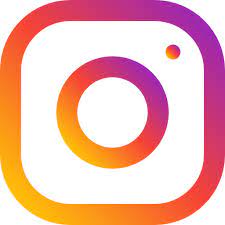 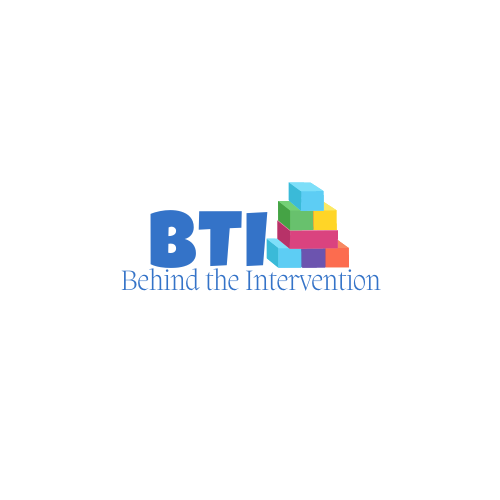